數課P114~P115解答
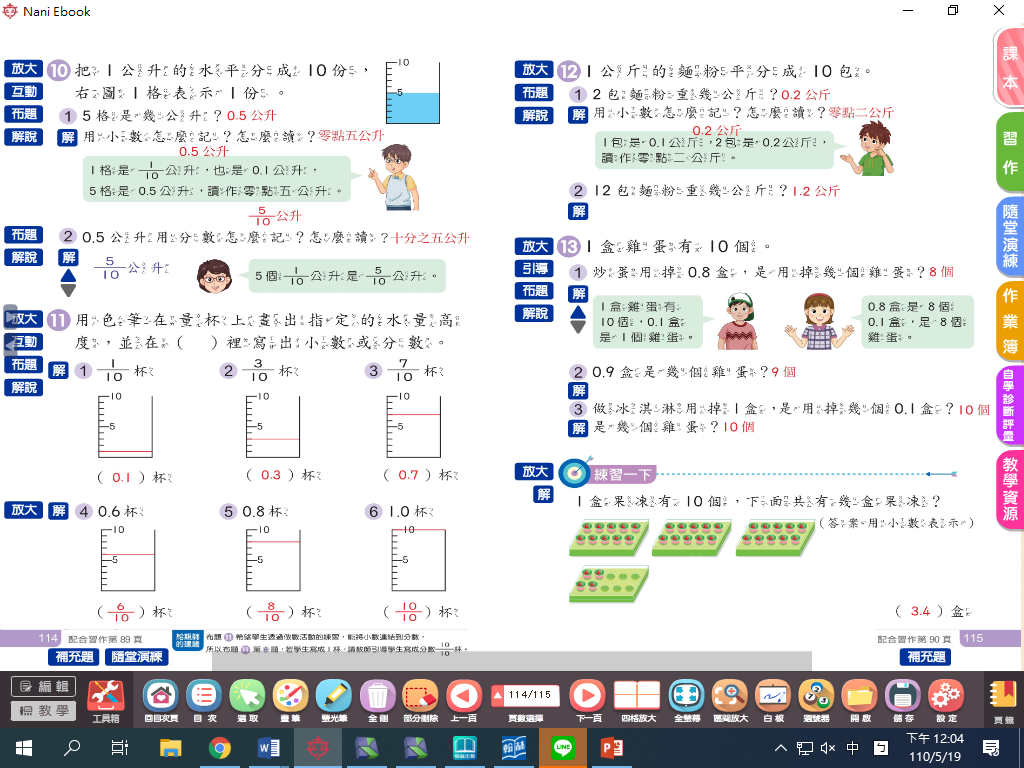